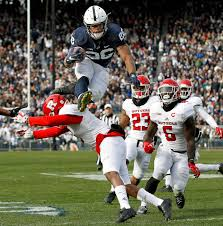 American football
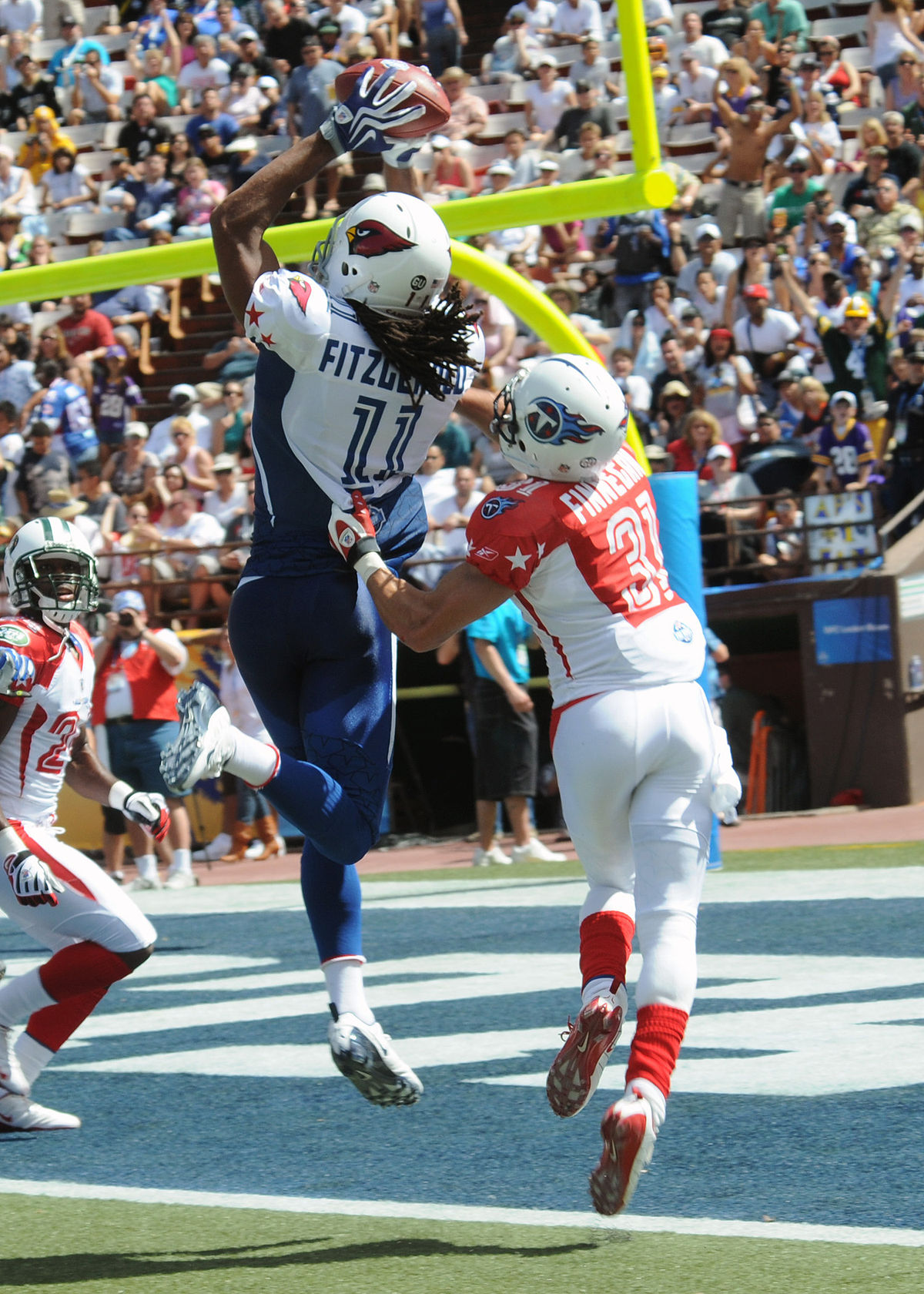 PLACE
People play American Football in the United States and Canada.
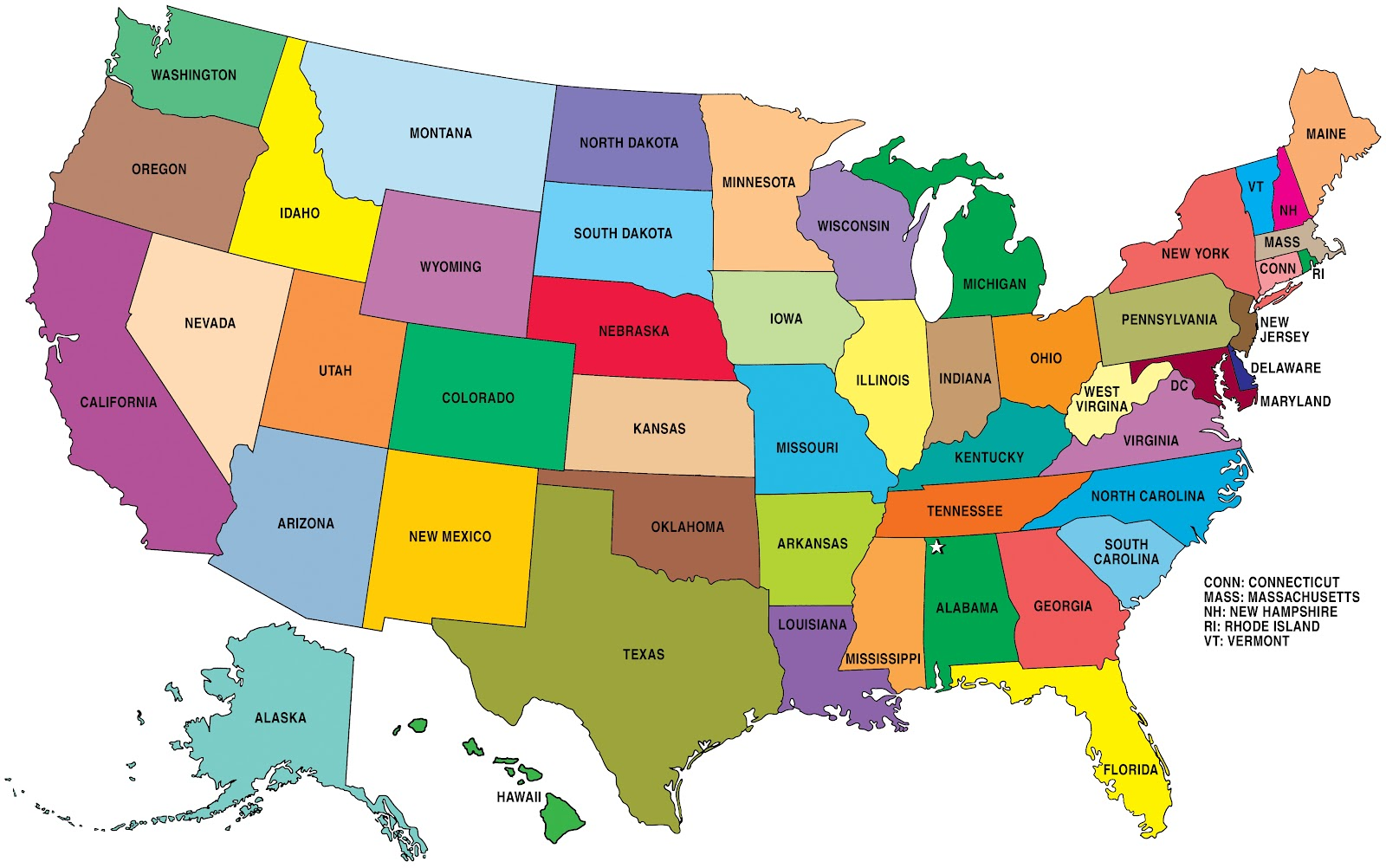 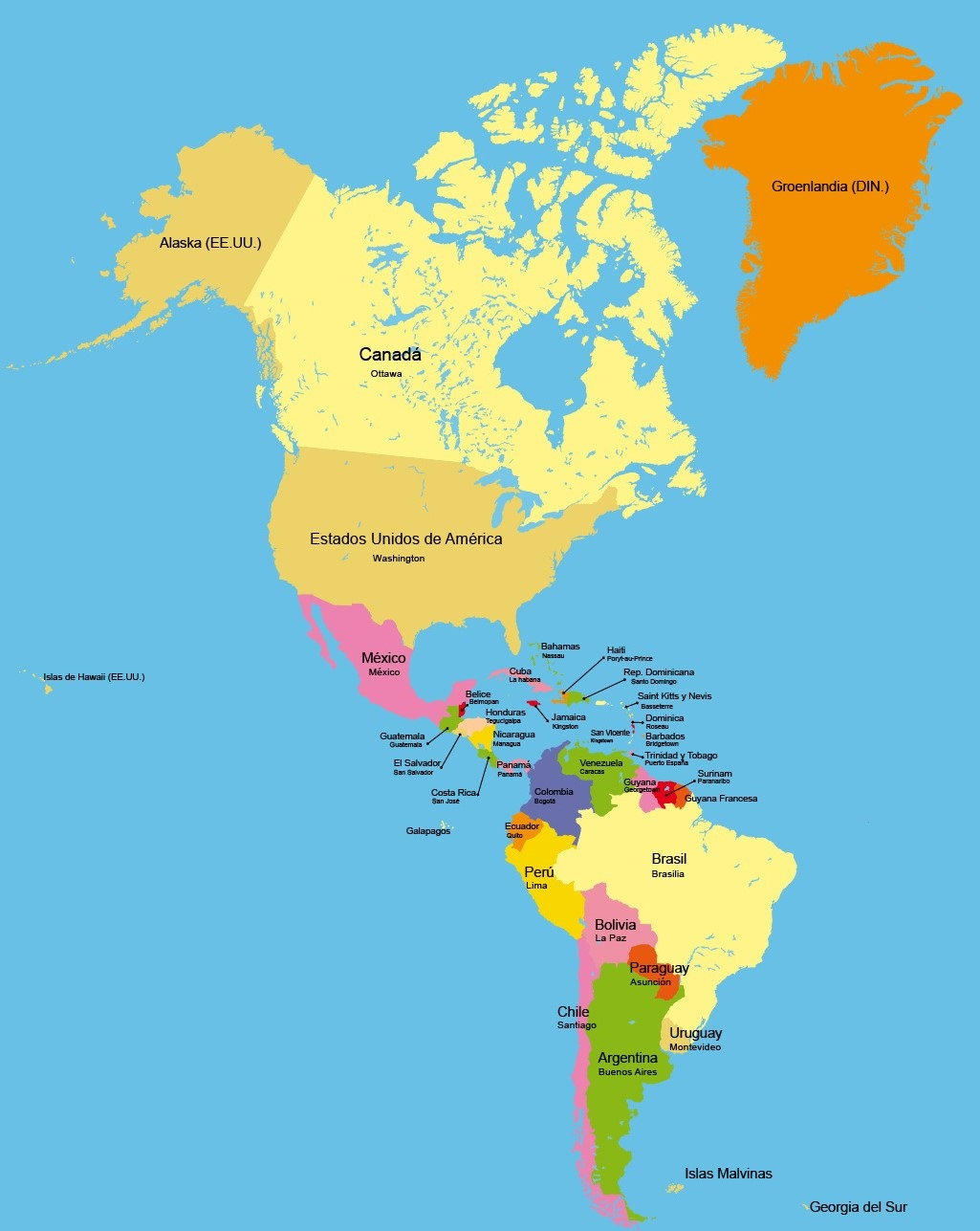 MATERIAL
The material to play American Football is:
Facemask.  Casc

Shoulderpads. Tratge  per als hombros 

Cleats. Botes De Tacos

Pants. Pantalons

Ball. Pilota
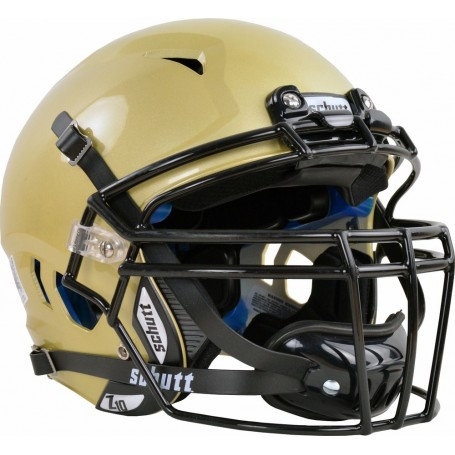 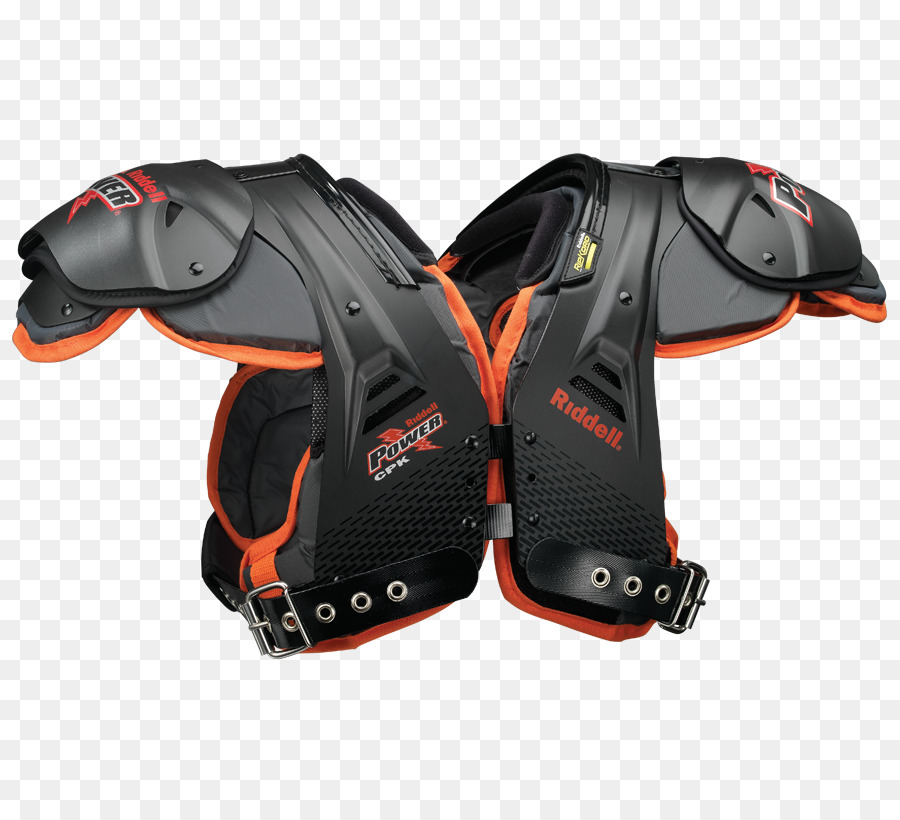 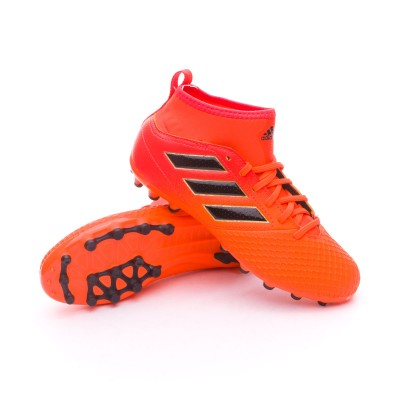 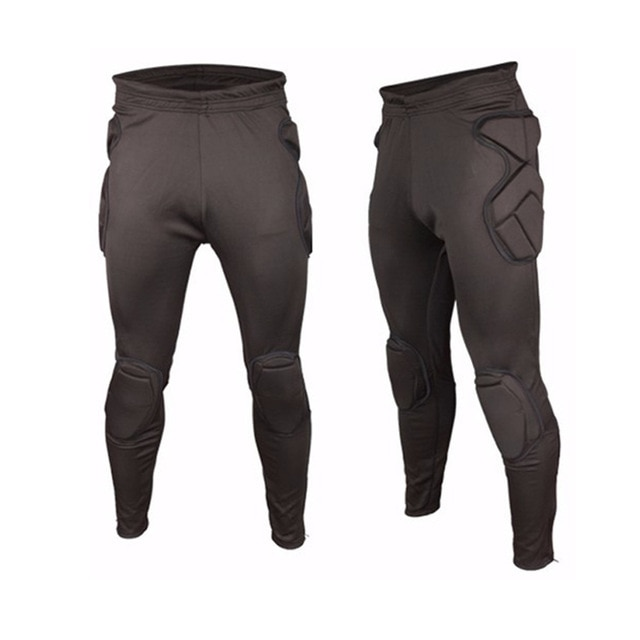 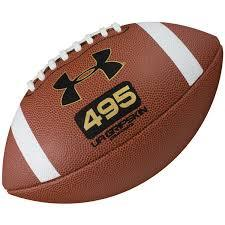 RULES
The rules to play America Football are:
There are two teams the are eleven  players you have to do a touchdown.
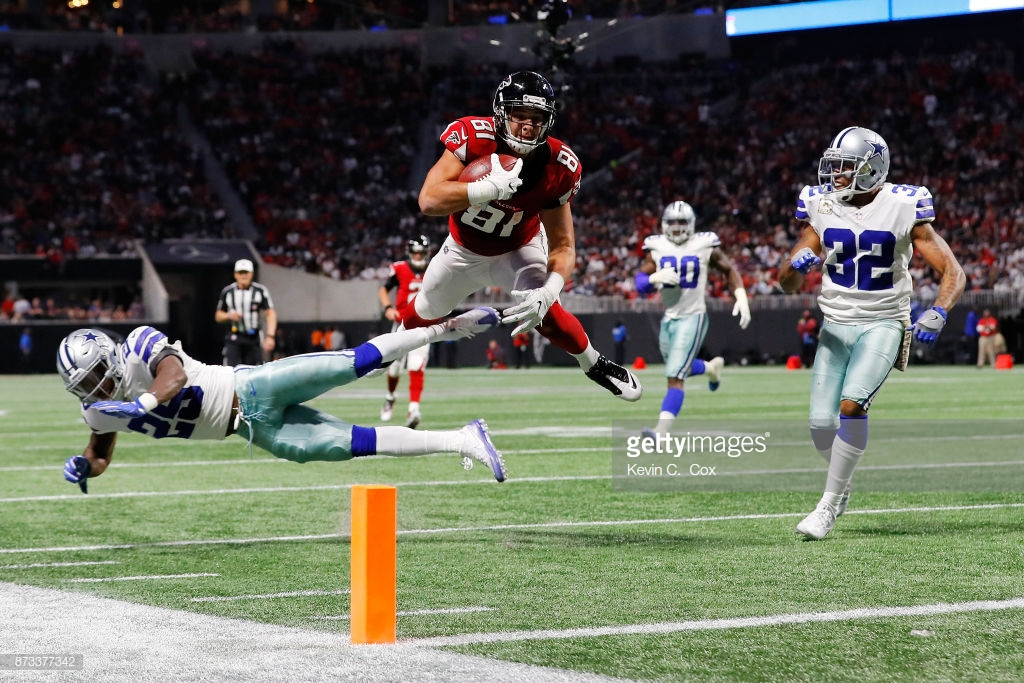 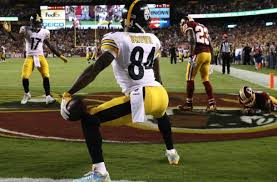 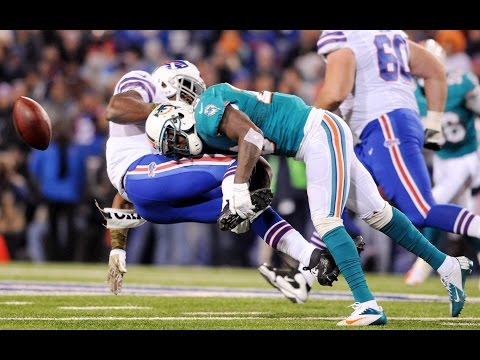 video